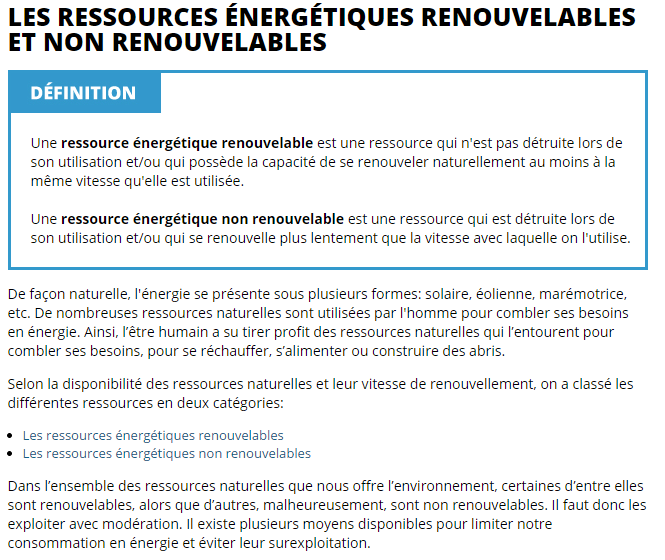 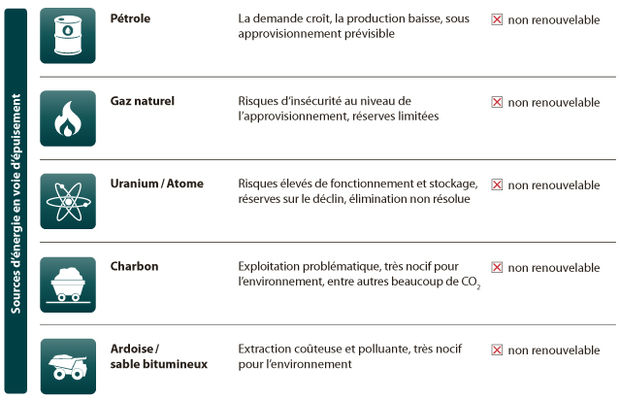 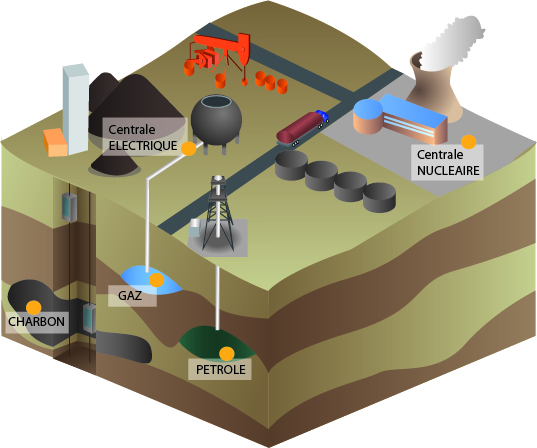 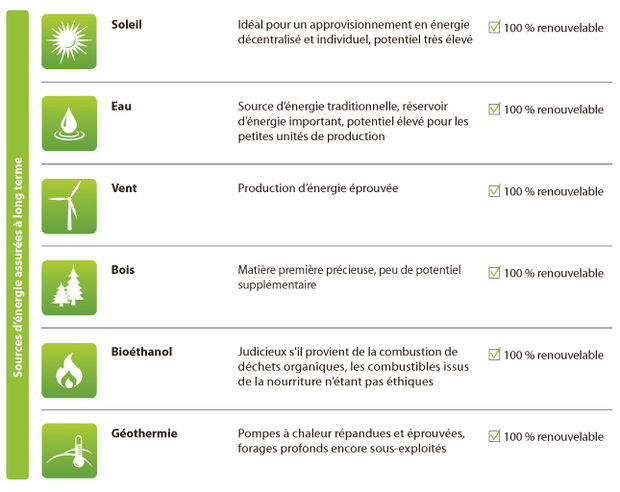 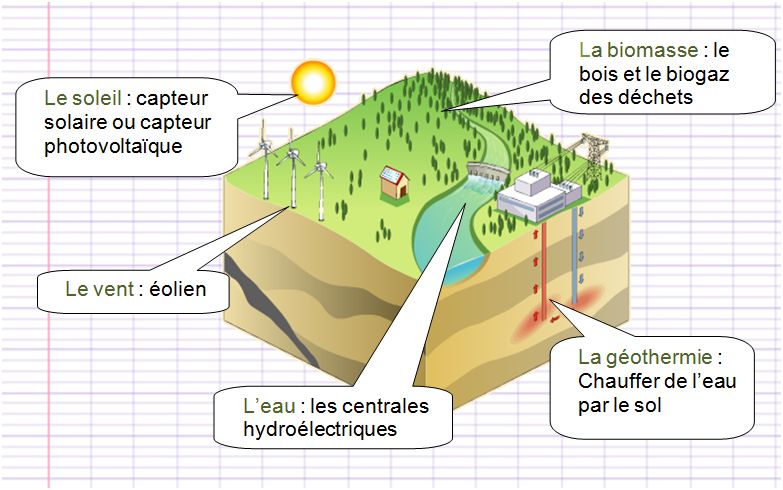 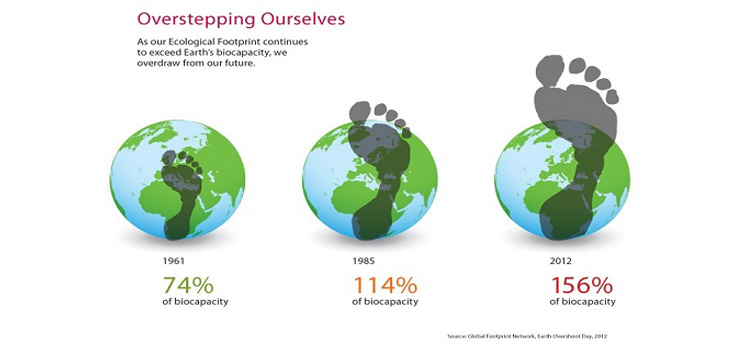 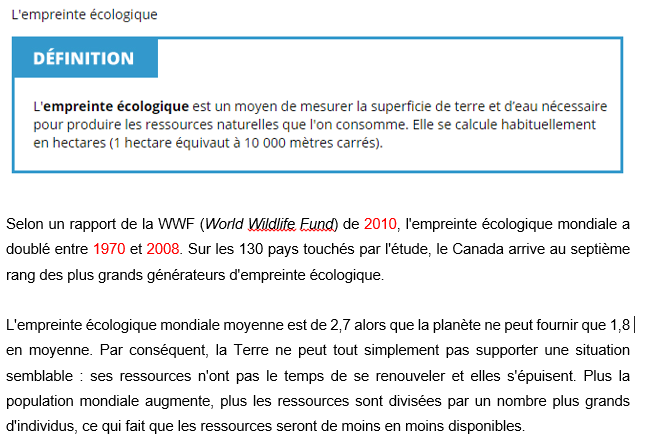 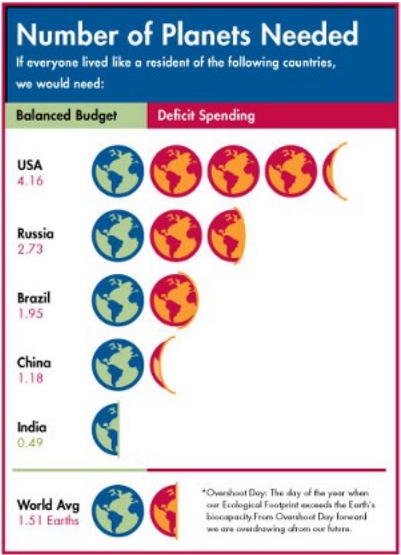 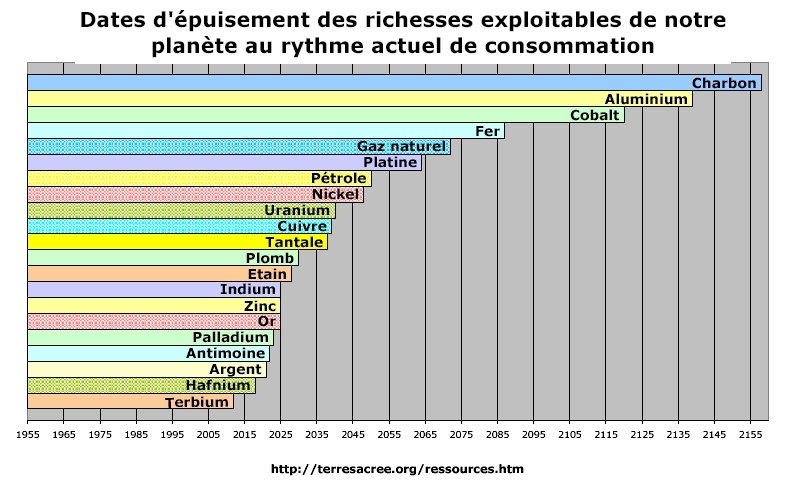 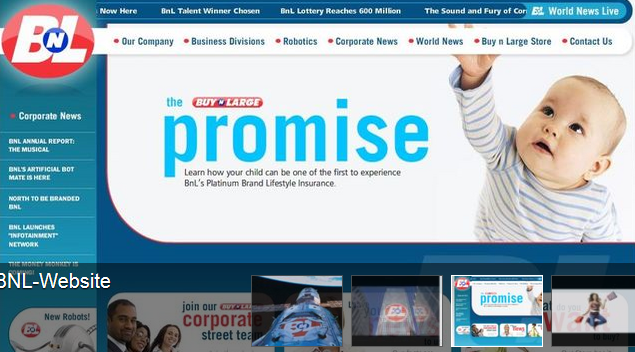 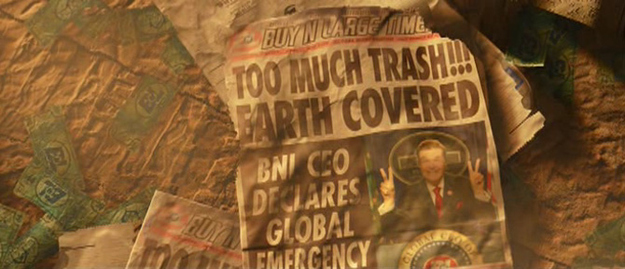 Anthropocène
Anthropocène est le terme proposé pour caractériser l'époque dans l'histoire de la Terre qui a débuté lorsque les activités humaines ont eu un impact global significatif sur l'écosystème terrestre. (Ce qui a commencé lors des années 1800s avec la révolution industrielle).
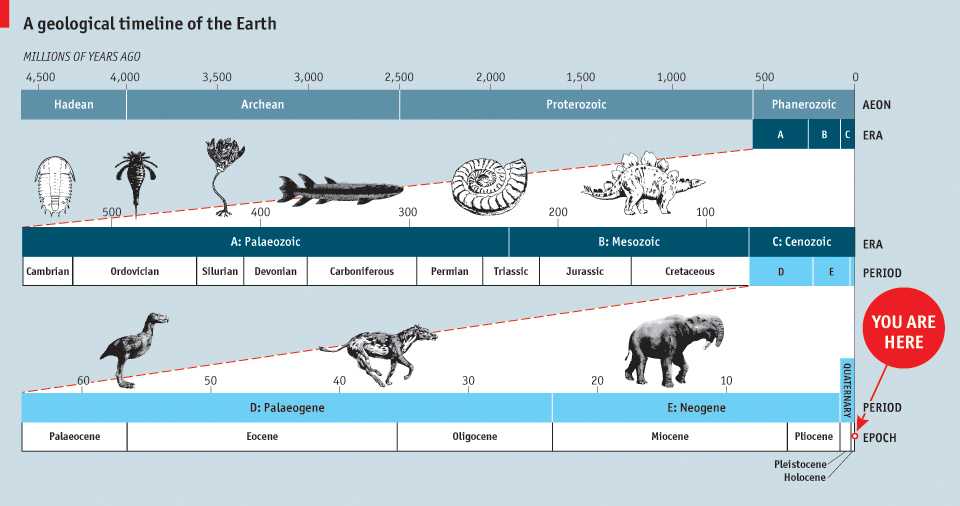 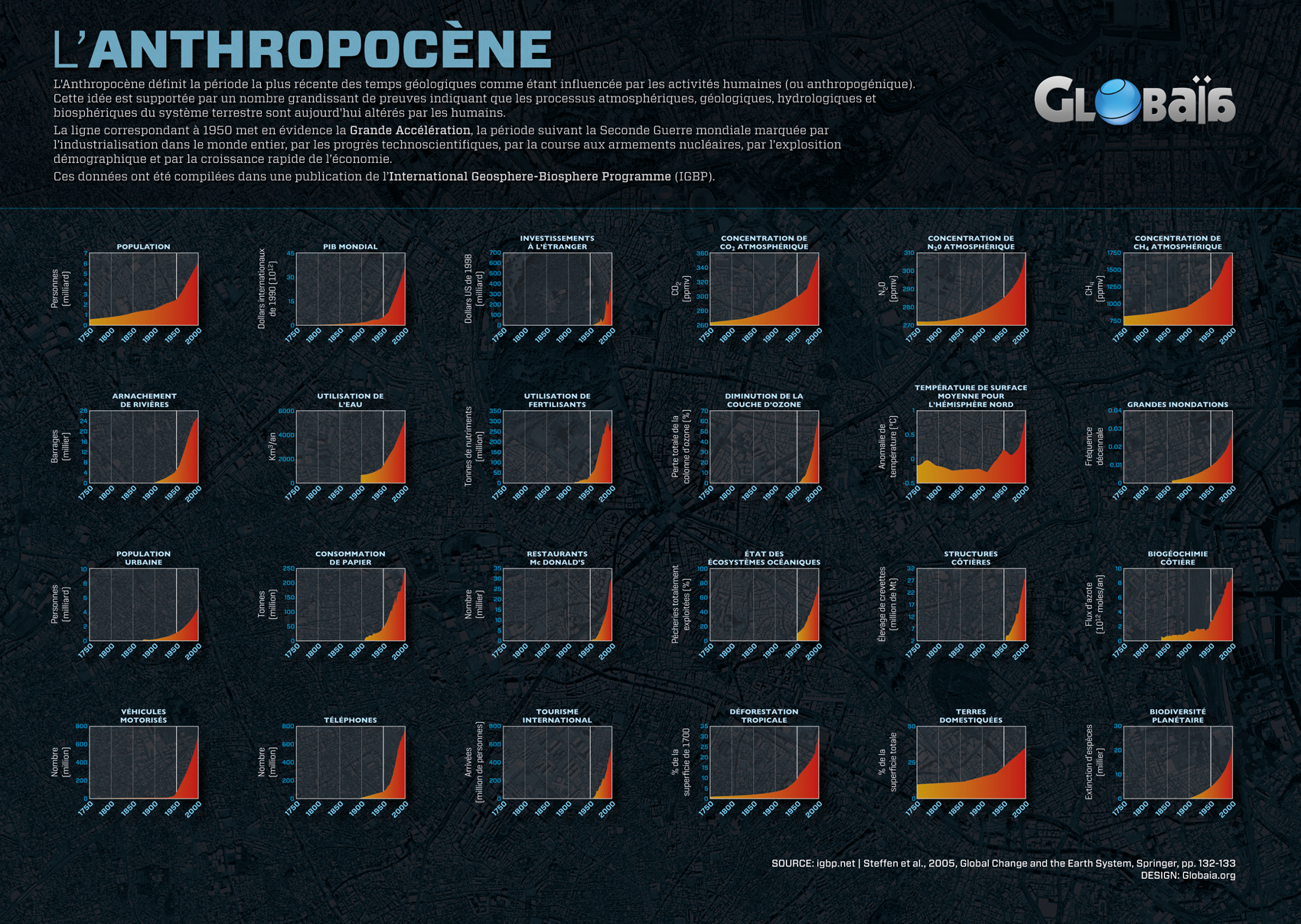 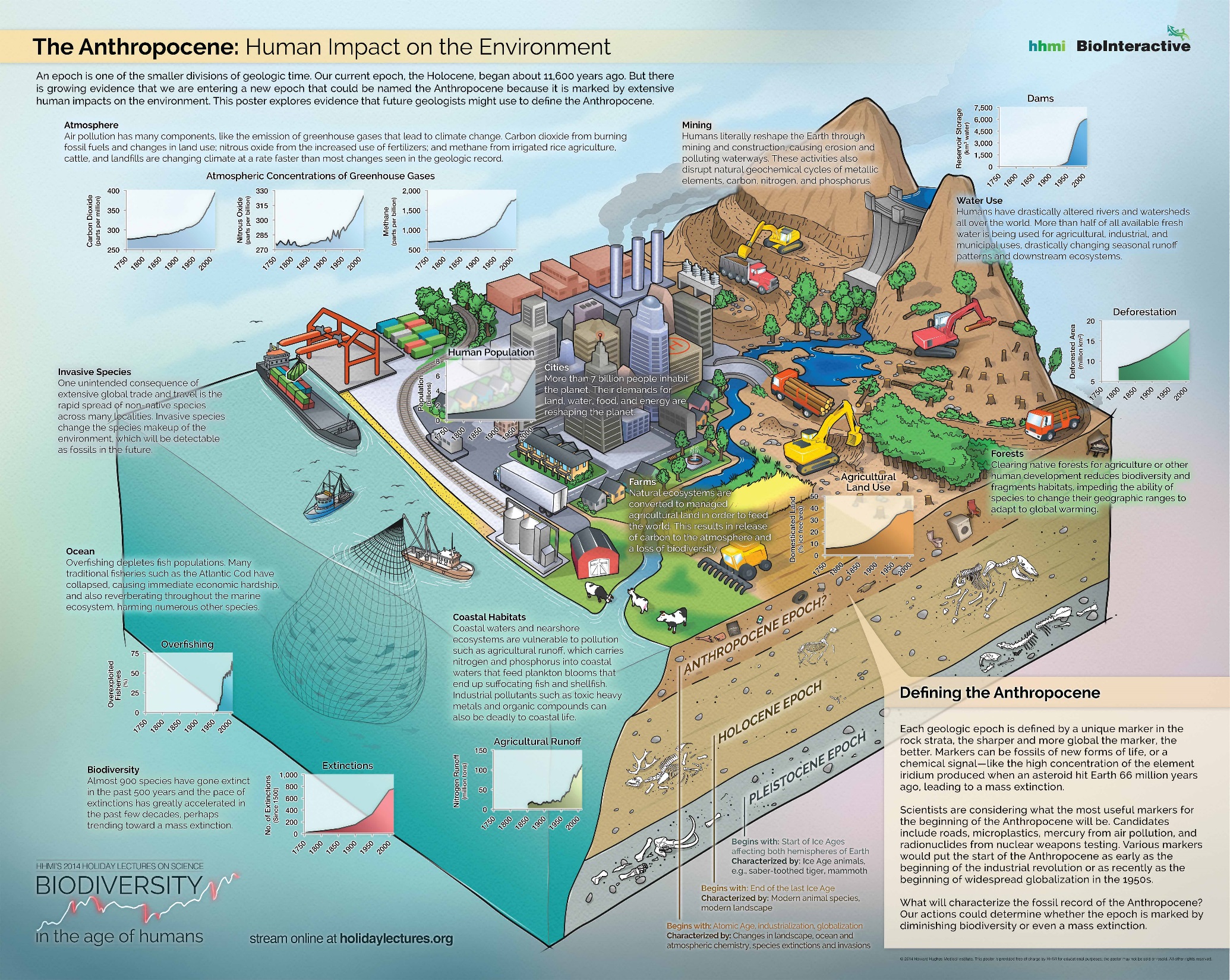 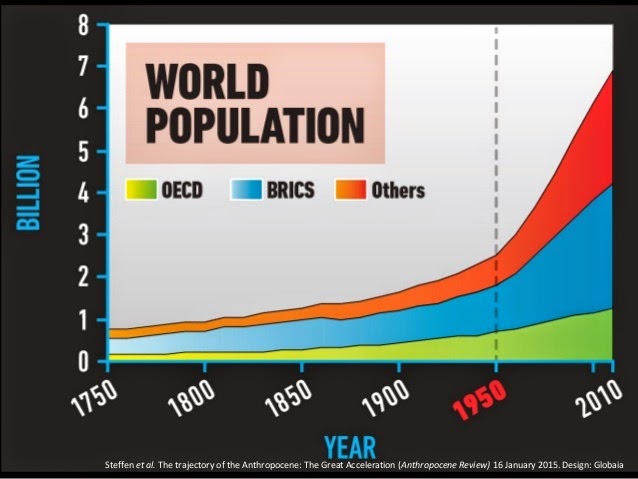 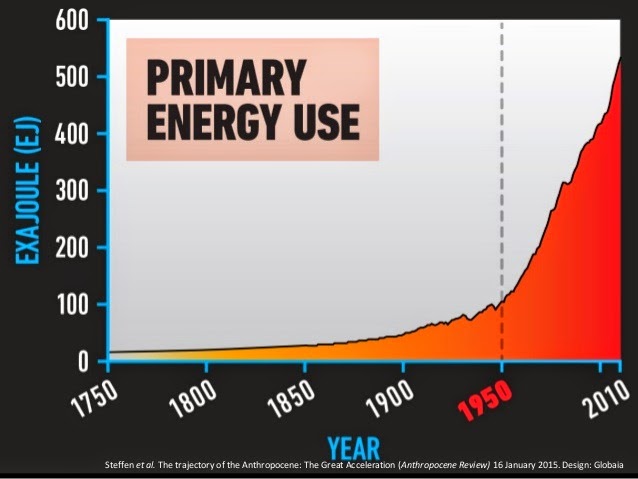 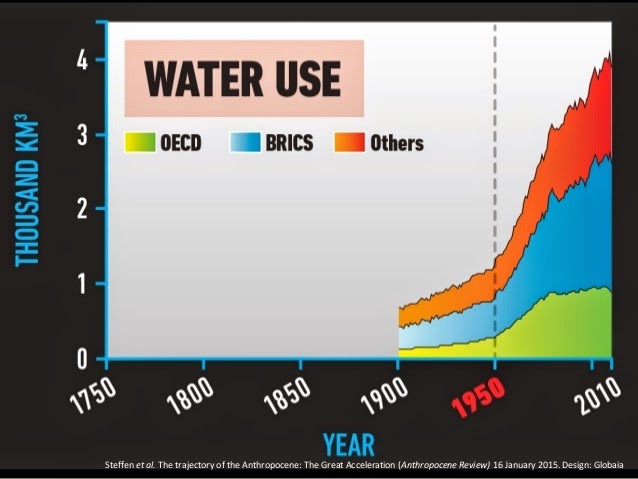 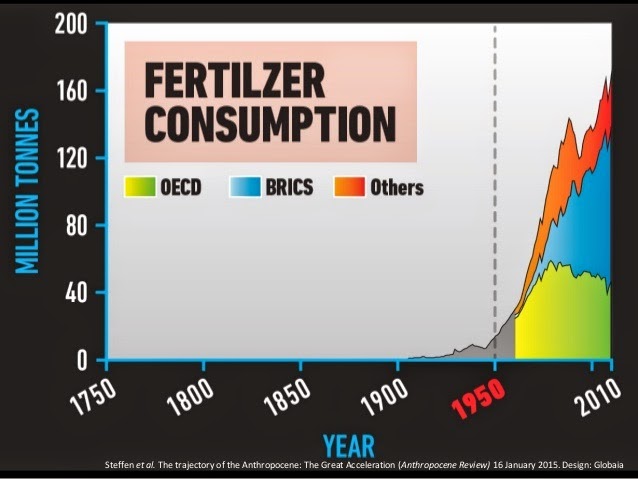 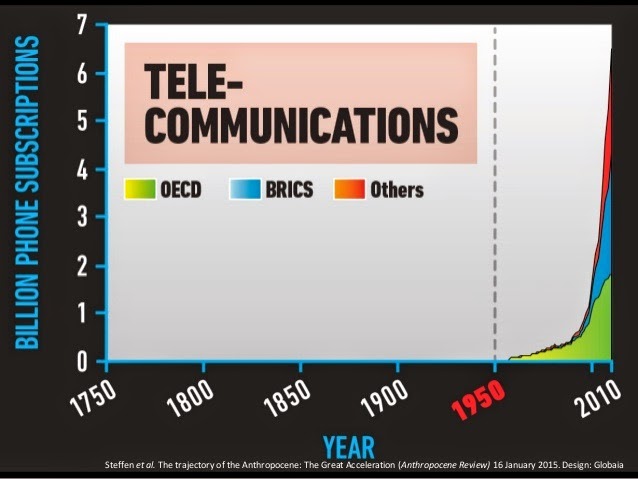 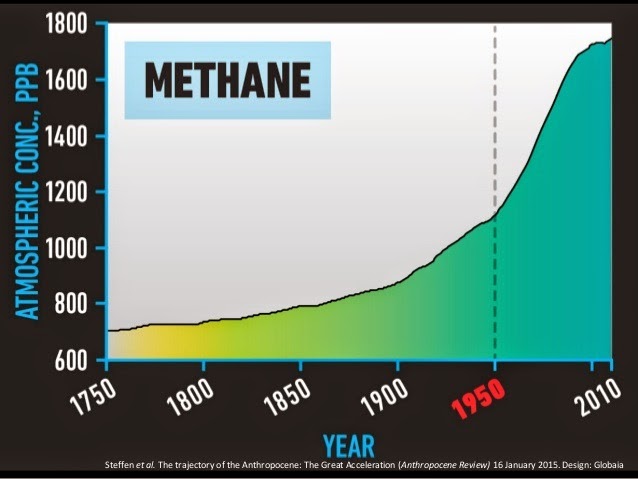 https://www.youtube.com/watch?v=-cJYXlfjADE